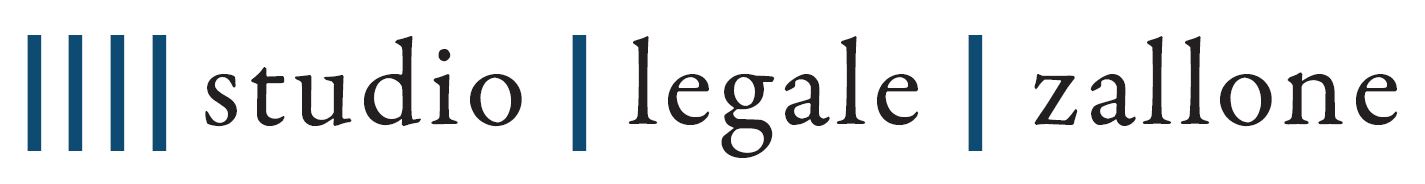 La legislazione sulle auto autonome negli USA
Copyright 2017 - R. Zallone
Key regulators negli USA
NHTSA (National Highway Traffic Safety Security Administration)
Department of Transportation
Federal Trade Commission
                Internet of Things
Federal Communications Commission
                V2V communications 
US Auto Industry
                Consumer Privacy Protection Principles for Vehicle Technology and Services
Insurance Industry
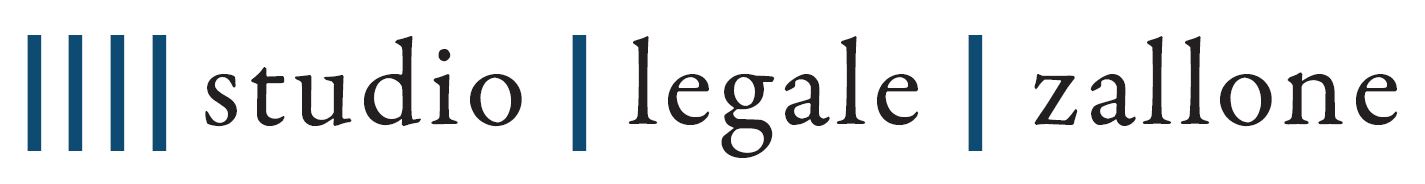 Copyright 2017 - R. Zallone
Leggi statali
Esistenti
 California
 Florida
 Michigan
 Nevada
 North Dakota
 Tennessee
 Washington DC
In via di approvazione:
Almeno 20 Stati hanno leggi in corso di approvazione
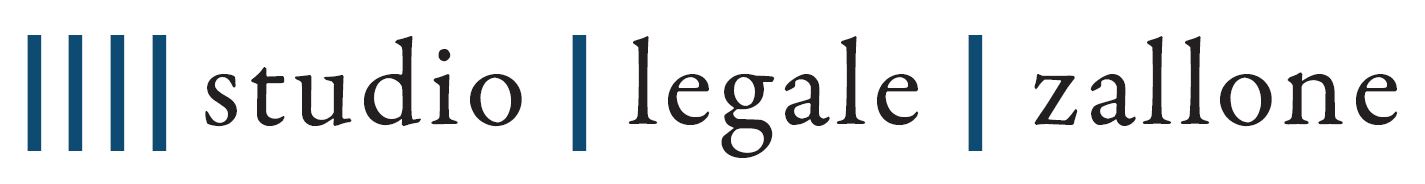 Copyright 2017 - R. Zallone
Le leggi esistenti in alcuni stati
California
California CA SB 1298 consente la prova su strada dei veicoli autonomi e ne prevede standard di sicurezza.
District of Columbia
DC B 19-0931 definisce come veicolo autonomo "a vehicle capable of navigating district roadways and interpreting traffic-control devices without a driver actively operating any of the vehicle’s control systems" richiede la presenza di un operatore pronto a prendere controllo del veicolo in qualsiasi momento.
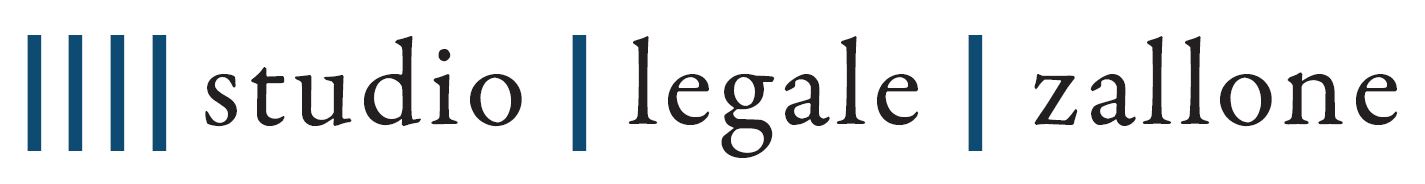 Copyright 2017 - R. Zallone
Le leggi esistenti in alcuni stati
Florida
FL HB 1207 definisce sia gli autonomous vehicles che la autonomous technology. 
autorizza chiunque possieda una patente ad operare un veicolo autonomo, autorizza la sperimentazione e la prova su strada a determinate condizioni ed in presenza di garanzie adeguate (assicurazione o versamento di una cauzione).
Michigan
MI SB 169 dà una definizione di veicolo autonomo e ne consente la prova su strada a determinate condizioni. Definisce anche il termine “operatore” e disciplina la responsabilità nel caso di modifiche ad un veicolo su cui sia stato installato un sistema di guida automatica da parte di un terzo, diverso dal produttore.
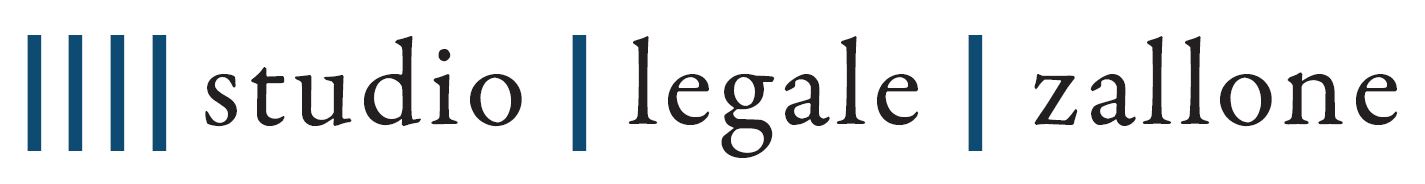 Copyright 2017 - R. Zallone
Le leggi esistenti in alcuni stati
Nevada
NV SB 313 stabilisce le condizioni per la prova su strada di un veicolo  autonomo. Richiede una assicurazione e specifica i requisiti per l’operatore del veicolo.
North Dakota
ND HB 1065 ha imposto lo studio dei veicoli autonomi per verificare la possibilità che consentano la riduzione di incidenti, riducano la congestione del traffico e le vittime della strada.
Tennessee
TN SB 598, approvato nel 2015, proibisce che sia vietato l’uso dei veicoli autonomi.
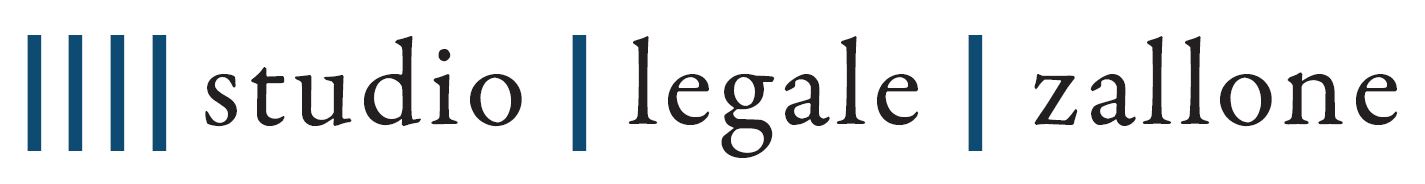 Copyright 2017 - R. Zallone
Linee guida DOT
Il  20 SETTEMBRE 2016 il DOT insieme alla NHTSA hanno pubblicato una policy e delle linee guida su come sviluppare la legislazione in materia di veicoli autonomi
https://www.transportation.gov/sites/dot.gov/files/docs/AV%20policy%20guidance%20PDF.pdf 

“…DOT to examine whether the way DOT has addressed safety for the last 50 years should be expanded to realize the safety potential of automated vehicles over the next 50 years”.
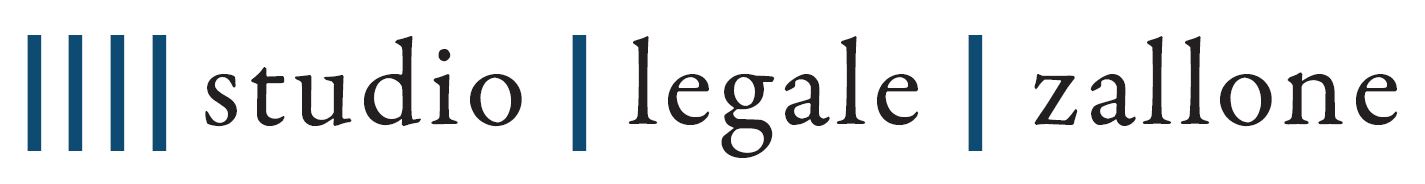 Copyright 2017 - R. Zallone
Linee guida DOT
Il 24 Ottobre 2016 il DOT ha pubblicato le linee guida per la CYBERSECURITY nei veicoli autonomi https://www.nhtsa.gov/press-releases/us-dot-issues-federal-guidance-automotive-industry-improving-motor-vehicle.
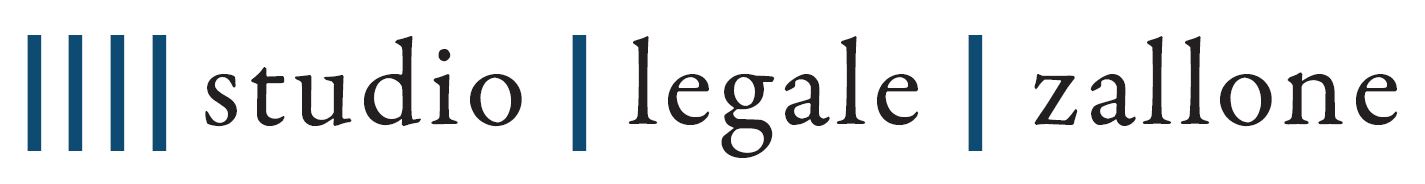 Copyright 2017 - R. Zallone
Linee guida DOT
Il 13 Dicembre 2016 il DOT ha pubblicato una proposta su come disciplinare il «V2V communication».
https://www.nhtsa.gov/press-releases/us-dot-advances-deployment-connected-vehicle-technology-prevent-hundreds-thousands. 

Si tratta di un sistema di comunicazione tra auto basato sulla tecnologia DSRC (dedicated short range communication) diverso rispetto alla tecnologia attualmente in uso sui prototipi esistenti

Non presenta problemi di privacy: il sistema è stato sviluppato per non utilizzare dati personali dei conducenti o proprietari dei veicoli.
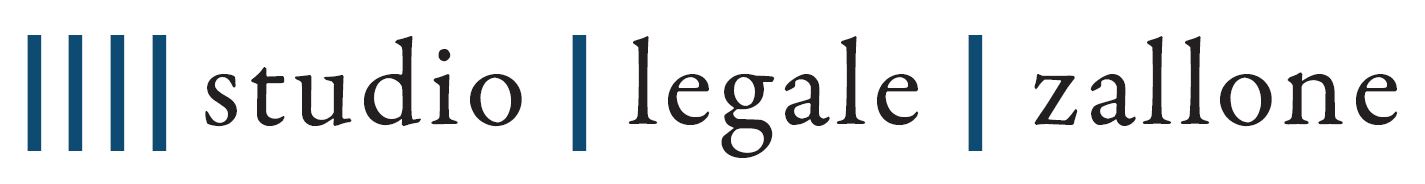 Copyright 2017 - R. Zallone
Linee guida per il “deployment” dei veicoli autonomi
Certificazione di sicurezza del produttore e di una terza parte autonoma: 
Presenza a bordo di un operatore con un permesso ad hoc
Permesso temporaneo per il deployment
Requisiti finanziari
Requisiti per la registrazione del veicolo
Privacy e sicurezza del veicolo
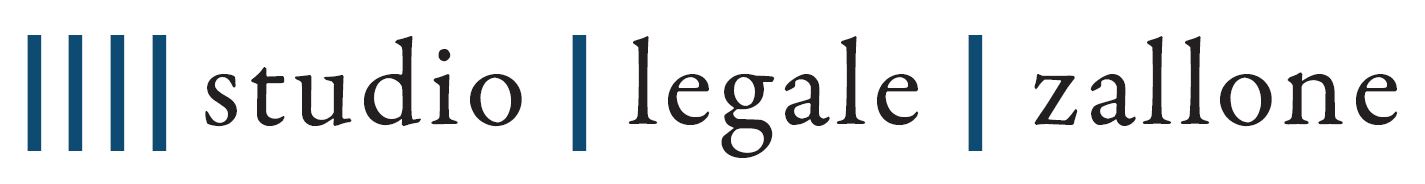 Copyright 2017 - R. Zallone
Linee guida per il “deployment” dei veicoli autonomi
1. Certificazione di sicurezza del produttore e di una terza parte autonoma:
il produttore deve certificare gli standard di sicurezza, mentre la terza parte certifica le capacità tecniche del veicolo.

2. Presenza a bordo di un operatore con un permesso ad hoc:
la normale patente non è sufficiente; il produttore deve impegnarsi a predisporre un piano di formazione per apprendere le funzionalità del veicolo e su come intervenire in caso di necessità. l’operatore deve essere in grado di prendere il controllo del veicolo in situazioni di emergenza.
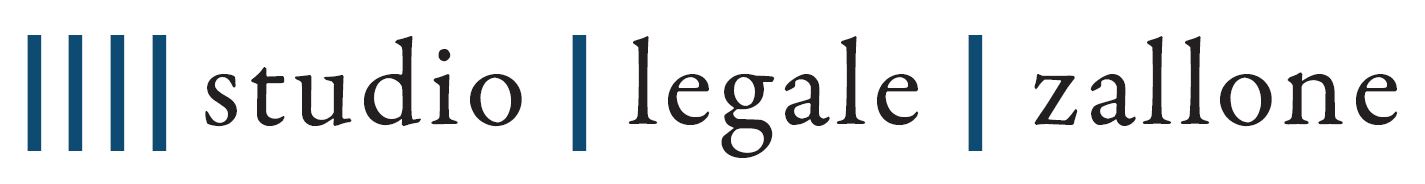 Copyright 2017 - R. Zallone
Linee guida per il “deployment” dei veicoli autonomi
3. Permesso temporaneo per il deployment:
i produttori devono richiedere una autorizzazione prima di poter provare su strada un veicolo, fornendo una serie di informazioni su modello, caratteristiche tecniche, area dove il veicolo sarà operativo. Il permesso è valido tre anni, ed il produttore dovrà presentare un report mensile, con una serie di informazioni dettagliate.

4. Requisiti finanziari: 
il produttore deve avere una serie di requisiti finanziari e patrimoniali per dimostrare di essere in grado di rispondere in caso sia appurata la sua responsabilità.
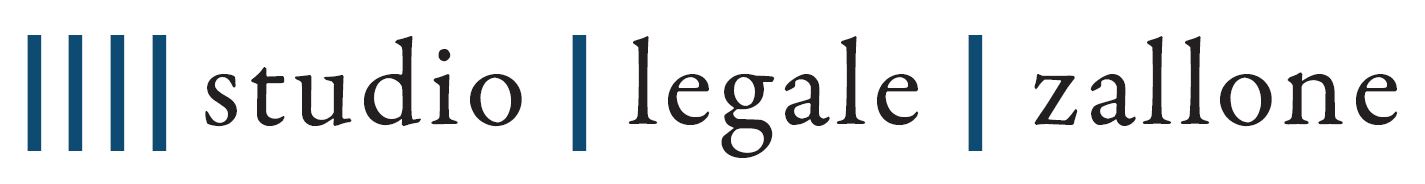 Copyright 2017 - R. Zallone
Linee guida per il “deployment” dei veicoli autonomi
5. Requisiti per la registrazione del veicolo: 
il produttore deve fornire una serie di informazioni tecniche relative al veicolo.

6. Privacy e sicurezza del veicolo: 
il produttore deve informare l’operatore se raccoglie informazioni non necessarie alla operatività del veicolo ed in tal caso ottenerne il consenso. Il veicolo deve essere in grado di determinare quando vi sia un attacco informatico in corso, consentendo all’operatore di intervenire. Il piano di formazione deve specificatamente contenere un modulo su come l’operatore possa intervenire in caso di attacco informatico.
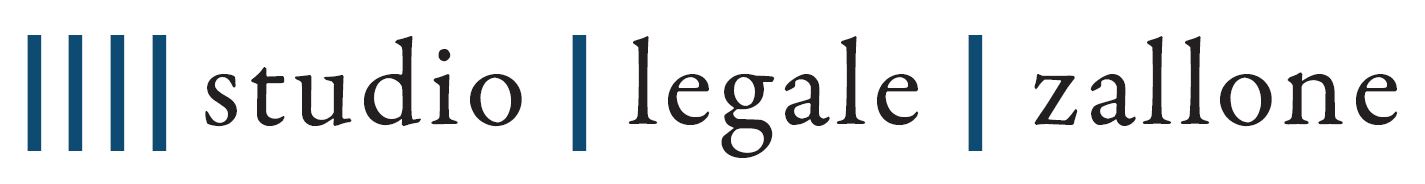 Copyright 2017 - R. Zallone
Nuovi requisiti per la omologazione di un veicolo
La nuova tecnologia usata nelle auto autonome richiede un approccio completamente nuovo ed un ridisegno dei requisiti per la omologazione di un veicolo, che dovranno includere anche tre requisiti di sicurezza fondamentali, dovranno essere garantite:

sicurezza del prodotto 
sicurezza dei dati
sicurezza della infrastruttura
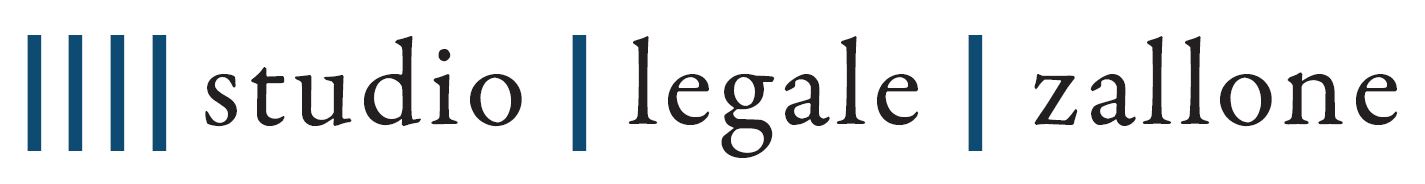 Copyright 2017 - R. Zallone